Reformierte Kirchen Bern-Jura-SolothurnSekretariats-Forum 14. August 2019Einführung / Übersicht: Neues Landeskirchengesetz und KirchgemeindenDatenschutzrechtDr. Ueli Friederich, Rechtsanwalt, Bern
Recht & Governance
Neues Landeskirchengesetz und Kirchgemeinden
Ausgangslage, Entstehungsgeschichte 
Grundideen und «Regelungsarchitektur» der neuen Landeskirchengesetzgebung
Inhalt des Landeskirchengesetzes
Besondere Vorgaben für die Kirchgemeinden
Fazit
Recht & Governance
2
Ausgangslage
Veraltetes Kirchengesetz von 1945
Politische Diskussionen um staatliche Leistungen an Landeskirchen und sog. historische Rechtstitel
Expertenbericht 14. Oktober 2014: Auslegeordnung zum Verhältnis Kirche / Staat im Kanton Bern, gesamtgesellschaftliche Leistungen der Kirchen
Bericht Regierungsrat an Grossen Rat vom 18. März 2015: 8 Leitsätze für Reformvorschläge
Planungserklärungen Grosser Rat vom 16. September 2015, angelehnt an Vorschläge Regierungsrat
Recht & Governance
3
Wichtigste Leitsätze für die Totalrevision
Keine Änderung der Kantonsverfassung
Stärkung kirchlicher (Organisations-)Autonomie, aber «rechtsstaatliche Inpflichtnahme» der Landeskirchen
Übergang der Arbeitgeberfunktion für Pfarrpersonen von Kanton zu Landeskirchen
Staatliche Leistungen nach «Zwei-Säulen-Modell» 
Historische Rechtstitel
Gesamtgesellschaftliche Leistungen der Kirchen
Sog. «negative Zweckbindung» für Kirchensteuern juristischer Personen
Recht & Governance
4
Neue Landeskirchengesetzgebung
Landeskirchengesetz vom 21. März 2018 als «staatskirchenrechtlicher Grunderlass»
Neu: Umfassende Verordnung vom 24. April 2019 über die bernischen Landeskirchen 
Aufhebung oder Beschränkung des Geltungsbereich bisheriger kantonaler Erlasse, da neu kirchliche Regelung
Synodewahlen
Finanzausgleich unter evangelisch-reformierten Kirchgemeinden
Arbeitsverhältnis Lehrvikar/innen
Arbeitsverhältnis, Weiterbildung, Stellvertretung Pfarrpersonen
Recht & Governance
5
Inhalt Landeskirchengesetz
Allgemeines: Rechtsstellung und Bedeutung der Landeskirchen, Mitgliedschaft, Partnerschaft Staat-Kirche (Art. 1-6)
Organisation der Landeskirchen und der Kirchgemeinden (Art. 7-13)
Ausbildung und Rechtsstellung Geistliche (Art. 14-17)
Datenzugang Geistliche, Kirchgemeinden und Landeskirchen, Datenaustausch (Art. 18-21)
Rechtspflege und Haftung (Art. 22-26)
Finanzen, Kirchensteuern, Beiträge Kanton (Art. 27-36)
Recht & Governance
6
Organisation der Kirchgemeinden (Art. 12 LKG)
Art. 12 Organisation
1 Die Organisation der Kirchgemeinden richtet sich nach dem GG      = Gemeindegesetz, soweit das kantonale Recht nichts anderes vorsieht. 
2 Das landeskirchliche Recht kann ergänzende Bestimmungen über das Zusammenwirken der Organe und der Mitarbeiterinnen und Mit-arbeiter der Kirchgemeinden sowie über Unvereinbarkeiten vorsehen. 
3 Die Kirchgemeinden können in ihrem Organisationsreglement besondere Regelungen zur Förderung des kirchlichen Lebens vorsehen, insbesondere betreffend die dezentrale Organisation der Gemeinde oder zum Schutz kirchlicher Minderheiten. 
4 Die Landeskirchen fördern die Zusammenarbeit unter ihren Kirchgemeinden.
Recht & Governance
7
Besondere Vorgaben für Kirchgemeinden
Anhörung der Landeskirche vor Zusammenschlüssen
Deutsch- und französischsprachige Kirchgemeinden, Möglichkeit zweisprachiger Kirchgemeinden mit unterschiedlichem Gemeindegebiet
Anstellung der Geistlichen durch Kirchgemeinden
Zugang zu Personendaten (Einwohnerregister, Klassenlisten in Schulen)
Steuerhoheit und Beiträge an Landeskirchen
Negative Zweckbindung für Kirchensteuern juristischer Personen (Kirchensteuergesetz)
Recht & Governance
8
Fazit
Landeskirchengesetz bringt für Kirchgemeinden wenig Neuerungen, regelt u.a. bestimmte «Sonderfälle»
«Äusserlichkeiten» nach wie vor durch Gemeinderecht und allgemeine Gesetzgebung geregelt (Information, Datenschutz, öffentliche Beschaffungen, Verfahren)
Landeskirche als neuer Partner / neue Ansprechstelle für Personalfragen betreffend Pfarrpersonen
Präzisierungen betreffend Zugang zu Personendaten
Vorgaben für Verwendung von Kirchensteuern und Berichterstattung gesamtgesellschaftliche Leistungen
Recht & Governance
9
Datenschutzrecht
Grundideen des Datenschutzes
Rechtsgrundlagen
Begriff «Personendaten»
Datenschutzrechtliche Grundsätze
Modalitäten der Datenweitergabe
Besondere Vorgaben für Kirchgemeinden
Landeskirchliches Bestimmungen über den Datenschutz
Recht & Governance
10
Vorgaben Bundes- und Kantonsverfassung
Art. 13 Abs. 2 BV Schutz der Privatsphäre2 Jede Person hat Anspruch auf Schutz vor Missbrauch ihrer persönlichen Daten.
Art. 18 KV Datenschutz
1 Jede Person hat das Recht, die über sie bearbeiteten Daten einzusehen und zu verlangen, dass unrichtige Daten berichtigt und ungeeignete oder unnötige Daten vernichtet werden.
2 Behörden dürfen Personendaten nur bearbeiten, wenn eine gesetzliche Grundlage besteht und die Daten für die Erfüllung ihrer Aufgaben geeignet und notwendig sind.
3 Sie vergewissern sich, dass die bearbeiteten Daten richtig sind, und sie sichern sie vor missbräuchlicher Verwendung.
Recht & Governance
11
Grundideen Datenschutz
Art. 13 Abs. 2 BV: Grundrechtlicher Anspruch auf Schutz vor Missbrauch persönlicher Daten und «informationelle Selbstbestimmung»
Art. 18 KV: Weitere Grundsätze für Datenbearbeitung
Gesetzmässigkeit
Bindung an behördliche Aufgaben
Nötige und korrekte Daten
Rechte betroffener Personen
Fazit: Datenschutz schützt vor missbräuchlicher Datenbearbeitung, will Datenfluss nicht verhindern, sondern regeln
Recht & Governance
12
Rechtsgrundlagen
«Grunderlass» für Kirchgemeinden: Kantonales Datenschutzgesetz vom 19. Februar 1986 (KDSG)
Besondere Bestimmungen für Kirchgemeinden in Landeskirchengesetz (gelten ab 2020)
Kirchliches Reglement vom 4. Dezember 2018 über den Datenschutz (Datenschutzreglement, gilt ab 2020)
Zahlreiche Sonderregeln, z.B. Gesetz vom 2. November 1993 über die Information der Bevölkerung (Öffentlichkeitsprinzip)
Ganzes «Konglomerat» von Regelungen
Recht & Governance
13
Datenschutz und Öffentlichkeitsprinzip (Beispiele)
Art. 10 Abs. 1 und 11 Abs. 3 Informationsgesetz:
«Die Gemeindeversammlungen sind öffentlich. Die Sitzungen des Gemeinderates … und der Kommissionen sowie die darüber geführten Diskussionsprotokolle sind nicht öffentlich, ausser ein Gemeindeerlass oder das einsetzende Organ sehe die Öffentlichkeit vor.»
Art. 7 Verordnung über das Stimmregister:
«Das Stimmregister ist öffentlich.»
Urteil Bundesgericht 1C_284/2010 (Burgdorf):
Pflicht zu Bekanntgabe von Namen befragter Personen aus Studie über Rechtsextremismus, trotz Zusicherungen der Vertraulichkeit
Recht & Governance
14
Datenschutz und Kirchgemeinden
Ausgangslage / Probleme grundsätzlich mit politischen Gemeinden vergleichbar
Sitzungen Kirchgemeinderat / Kommissionen
Soziales Engagement / Diakonie
Personalgeschäfte
Besondere Bedürfnisse nach Datenbearbeitung
Gemeindeanlässe
Kasualien
Erfassen Kinder für KUW
Kirchlicher Bereich sensibel, oft besonders heikle Personendaten betroffen (religiöse Ansichten)
Recht & Governance
15
Datenschutzrechtliche Begriffe (Art. 2 KDSG)
Art. 2 Begriffe 
1 Personendaten sind Angaben über eine bestimmte oder bestimmbare natürliche oder juristische Person.
4 Das Bearbeiten von Personendaten umfasst jeden Umgang mit Personendaten, wie das Beschaffen, Aufbewahren, Verändern, Verknüpfen, Bekanntgeben oder Vernichten.
6 Behörden im Sinne dieses Gesetzes sind 
a  Amtsstellen des Kantons und der Gemeinden mit ihren Mitarbeitern, 
b  Organe von Körperschaften und Anstalten sowie Private, soweit ihnen öffentliche Aufgaben übertragen sind, 
c  Organe der Landeskirchen und ihrer regionalen Einheiten.
Recht & Governance
16
Personendaten (Art. 2 Abs. 1 KDSG)
Angaben über bestimmte oder eine bestimmbare Person (Art. 2 Abs. 1 KDSG)
Zurechenbarkeit zu Person genügt, auch wenn mit Aufwand verbunden (z.B. Kontrollschild Motorfahrzeug)
Form / Medium der Information nicht entscheidend
Schriftliche Urkunde
Film / Videoaufnahme 
Bild / Selfie
Ton / Audioaufnahme
Recht & Governance
17
Besonders schützenswerte Daten (Art. 3 KDSG)
Art. 3 Besonders schützenswerte Personendaten
Besonders schützenswerte Personendaten sind Angaben über
die religiöse, weltanschauliche oder politische Ansicht, Zugehörigkeit und Betätigung sowie die Rassenzugehörigkeit;
den persönlichen Geheimbereich, insbesondere den seelischen, geistigen oder körperlichen Zustand;
Massnahmen der sozialen Hilfe oder fürsorgerischen Betreuung;
polizeiliche Ermittlungen, Strafverfahren, Straftaten und die dafür verhängten Strafen oder Massnahmen.
Recht & Governance
18
Datenschutzrechtliche Grundsätze
Gesetzmässigkeit (Art. 5 Abs. 1 KDSG)
Erfüllung einer gesetzlichen Aufgabe oder 
Besondere gesetzliche Erlaubnis zur Bearbeitung
Zweckbindung der Bearbeitung (Art. 5 Abs. 4 KDSG)
Verhältnismässigkeit (Art. 5 Abs. 3 KDSG)
Für Erfüllung Aufgabe erforderlich und geeignet
Für Betroffene zumutbar
Richtigkeit der Daten (Art. 7 und Art. 23 Abs. 1 KDSG)
Rechte der betroffenen Person (Art. 20 ff. KDSG)
Auskunft und Einsicht
Berichtigung / Vernichtung
Recht & Governance
19
Spontanmeldung
Eine Behörde gibt Daten auf eigene Initiative hin an andere Stelle weiter
Zulässig, wenn
für Aufgabenerfüllung der meldenden Stelle nötig oder
gesetzliche Ermächtigung oder Pflicht oder
Zustimmung / Interesse der betroffenen Person
Recht & Governance
20
Bekanntgabe auf Anfrage
Eine Behörde gibt Personendaten auf Anfrage einer andern Behörde hin weiter
Zulässig, wenn
Spontanmeldung zulässig oder
anfragende Behörde Daten für ihre Aufgaben benötigt und keine Geheimhaltungspflicht entgegensteht
Pflicht zur Weitergabe der verlangten Daten, wenn Voraussetzungen erfüllt (Ausnahme: überwiegende öffentliche oder private Interessen)
Recht & Governance
21
Bekanntgabe besonders schützenswerter Daten
Klare gesetzliche Ermächtigung oder Verpflichtung
Für Erfüllung einer gesetzlichen Aufgabe zwingend erforderlich
Spontanmeldung muss für Aufgabenerfüllung der meldenden Stelle zwingend nötig sein
Für Bekanntgabe auf Anfrage kann sich Notwendigkeit auf Aufgabe der meldenden oder der anfragenden Stelle beziehen
Ausdrückliche Zustimmung der betroffenen Person
Blosse Annahme / Vermutung eines Interesses genügt nicht
Recht & Governance
22
Besondere Melderechte und -pflichten (Beispiele)
Art. 50 Abs. 4 Polizeigesetz: Recht auf Mitteilung an Polizei, wenn Polizeiaufgaben betroffen
Art. 301 Abs. 1 Strafprozessrecht: Anzeigerecht, wenn strafbare Handlung
Art. 48 Abs. 1 EG ZSJ: Anzeigepflicht für Behörden, wenn von Amtes wegen zu verfolgendes Verbrechen (mit mehr als drei Jahren Freiheitsstrafe bedroht)
Art. 29 Volksschulgesetz: Pflicht zu Mitteilung an Kindes- und Erwachsenenschutzbehörde (KESB)
Recht & Governance
23
Sonderregeln im Landeskirchengesetz
Art. 18 LKG: Datenzugang für Geistliche
Seelsorgerliche Tätigkeit in Justizvollzug, Spitälern, Heimen
Betroffene Person kann Bekanntgabe untersagen
Art. 19 LKG: Datenzugang für (Gesamt-)Kirchgemeinden
Einwohnerregister
Klassenlisten in Schulen
Zugang umfasst auch besonders schützenswerte Daten
Art. 20 LKG: Datenzugang für Landeskirchen
Kirchlicher Finanzausgleich
Zuordnung Pfarrstellen
Recht & Governance
24
Kirchliche Regelungen (Art. 21 LKG)
Art. 21 Ergänzende Bestimmungen zum Datenschutz
1 Die Landeskirchen können für ihre Bedürfnisse eigene Bestimmungen zum Datenschutz erlassen, welche die kantonale Datenschutzgesetzgebung ergänzen oder präzisieren. 
2 Sie können für die Zusammenarbeit innerhalb ihrer eigenen Organisationen oder mit anderen Landeskirchen besonders schützenswerte Daten ihrer Mitglieder austauschen, soweit diese zur Erfüllung ihrer kirchlichen Aufgaben benötigt werden.
Recht & Governance
25
Datenschutzreglement RefBeJuSo
Art. 1 Gegenstand und Zweck 
1 Dieses Reglement enthält Bestimmungen über den Datenschutz in den Reformierten Kirchen Bern-Jura-Solothurn, den kirchlichen Bezirken und den Kirchgemeinden, insbesondere über 
a)  die Bearbeitung von Personendaten zur Erfüllung kirchlicher Aufgaben; 
b)  das Register der Datensammlungen; 
c)  die Datenschutzaufsicht; 
d)  die Gebühren. 
2 Es ergänzt und präzisiert die kantonale Datenschutzgesetz-gebung für die kirchlichen Bedürfnisse.
Recht & Governance
26
Inhalt des Datenschutzreglements (Beispiele)
Art. 5: Bearbeitung und Bekanntgabe von Daten für kirchliche Aufgaben, auch an andere Landeskirchen
Art. 6: Publikation Taufen, Kasualien und synodale Unterlagen
Art. 7: Sog. Listenauskünfte auf Gesuch hin
Art. 8 und 9: Personalinformationssystem
Art. 10: Weitere Datenbearbeitungssysteme
Datenplattform z.B. für statistische Zwecke
Adressdatenbank
Regelung Zugriffsberechtigung
Recht & Governance
27
Umgang mit Datenschutzvorschriften
Die richtige Norm anwenden
Besondere Bestimmungen gehen allgemeinen vor (lex specialis)
Evtl. Sonderregelungen in Spezialgesetzgebung
Anwendbare Norm richtig auslegen
Entscheid nach pflichtgemässem Ermessen, wenn Entscheidungsspielraum
Konkrete tatsächliche Situation berücksichtigen
Alle relevanten im Spiel stehenden Interessen abwägen
Recht & Governance
28
Fazit?
Komplexes Datenschutzrecht
Umgang mit gesetzlichen Vorschriften ist anspruchsvoll (z.B. Verhältnis zu allgemeinem Informationsrecht)
Birgt Unsicherheiten und mögliche Stolpersteine (Verletzung Amtsgeheimnis)
Aber nochmals: Datenschutzrecht will vor Missbrauch schützen und Datenfluss regeln, nicht verhindern

 Darum nicht: „Im Zweifel nie!“, sondern ...
Recht & Governance
29
Entscheidungsspielräume (richtig) nützen!
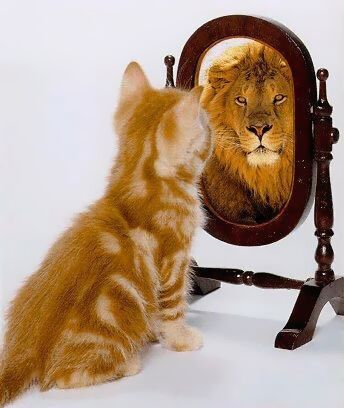 Recht & Governance
30